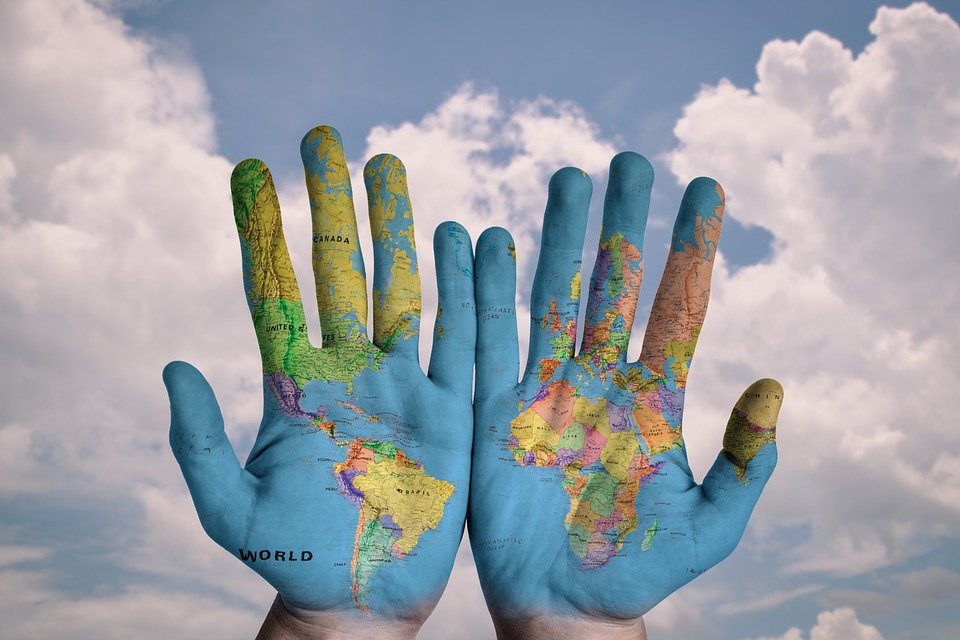 Межнациональные 
отношения
Социальные отношения
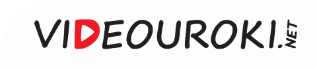 экономические
политические
культурные
иные
стабильные
(постоянные)
нестабильные
(периодические)
основанные
на сотрудничестве
основанные на соперничестве
между этносами 
внутри государства
между нациями-
государствами
равноправные
неравноправные
Межнациональные отношения
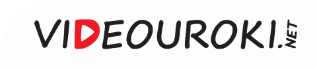 ≈ 3 тысячи наций и народностей
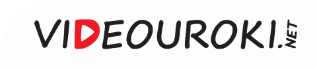 195 государств 
(252 страны)
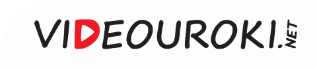 Государства мира по национальному составу:
Большинство народов живёт в многонацио-нальных государствах.
этнически однородные – 9 %;
Благополучие, а зачастую и жизнь людей зависят от их толерантности к представителям иных этнических общностей.
основная этническая общность составляет 90 % населения – ≈19 %;
основная этническая общность составляет от 75 до 89 % населения – ≈19 %;
основная этническая общность составляет от 50 до 74 % населения – 23,5 %.
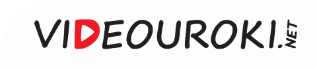 Толерантность —
терпимость к иным, отличающимся от собственных, взглядам, обычаям, образу жизни.
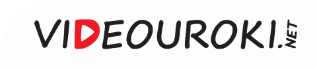 Государства мира по национальному составу:
Большинство народов живёт в многонацио-нальных государствах.
этнически однородные – 9 %;
Благополучие, а зачастую и жизнь людей зависят от их толерантности к представителям иных этнических общностей.
основная этническая общность составляет 90 % населения – ≈19 %;
основная этническая общность составляет от 75 до 89 % населения – ≈19 %;
основная этническая общность составляет от 50 до 74 % населения – 23,5 %.
Национальная политика государства
подавление национальных меньшинств
равноправие наций и народностей
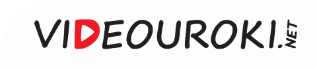 Нация —
исторически сложившаяся устойчивая общность людей, возникшая на базе общности языка, территории, экономической жизни и психического склада, проявляющегося в общности культуры.
Гражданская нация —
совокупность всех граждан государства, независимо от их этнической принадлежности.
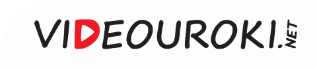 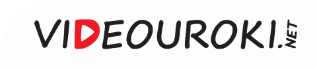 Тенденции развития межнациональных отношений
Интеграция
Дифференциация
Межгосударственные союзы
Интеграция — объединение частей в целое; расширение сотрудничества стран и народов, углубление их взаимодействия.
целое; расширение сотрудничества стран и народов, углубление их взаимодействия.
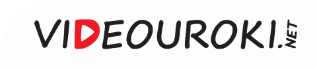 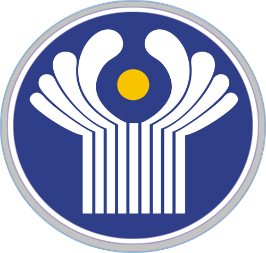 Содружество независимых государств
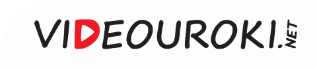 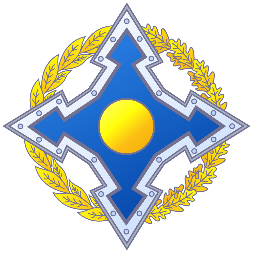 Организация Договора о коллективной безопасности
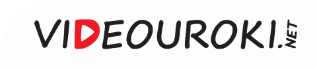 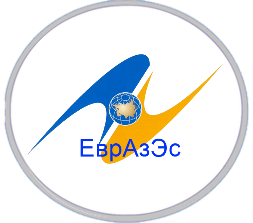 Евразийское экономическое сообщество
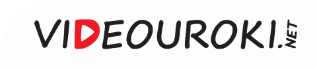 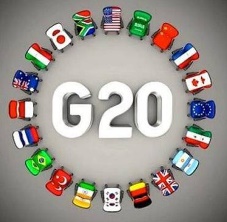 Государства Большой двадцатки
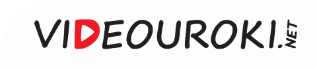 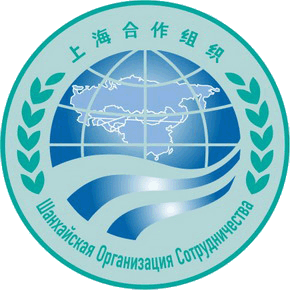 Шанхайская организация сотрудничества
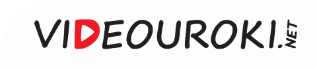 Тенденции развития межнациональных отношений
Интеграция
Дифференциация
Межгосударственные союзы
Деятельность ТНК
Международные культурные центры
Взаимопроникновение культур, религий, 
ценностей
Интеграция — объединение частей в целое; расширение сотрудничества стран и народов, углубление их взаимодействия.
целое; расширение сотрудничества стран и народов, углубление их взаимодействия.
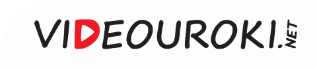 Глобализация
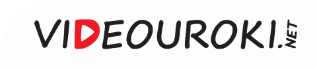 Тенденции развития межнациональных отношений
Интеграция
Дифференциация
Межгосударственные союзы
Самоизоляция страны
Деятельность ТНК
Международные культурные центры
Взаимопроникновение культур, религий, ценностей
Интеграция — объединение частей в целое; расширение сотрудничества стран и народов, углубление их взаимодействия.
Дифференциация — разделение, расчленение развивающегося целого на части, ступени, уровни; ограничение связей с другими странами.
целое; расширение сотрудничества стран и народов, углубление их взаимодействия.
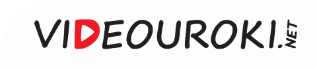 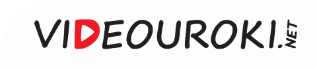 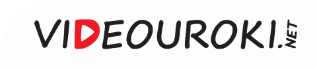 Чучхе – государственная идеология КНДР: построение идеального общества с опорой исключительно на внутренние ресурсы.
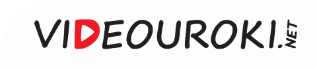 Тенденции развития межнациональных отношений
Интеграция
Дифференциация
Межгосударственные союзы
Самоизоляция страны
Деятельность ТНК
Протекционизм в экономике
Международные культурные центры
Национализм в политике и культуре
Взаимопроникновение культур, религий, ценностей
Интеграция — объединение частей в целое; расширение сотрудничества стран и народов, углубление их взаимодействия.
Дифференциация — разделение, расчленение развивающегося целого на части, ступени, уровни; ограничение связей с другими странами.
целое; расширение сотрудничества стран и народов, углубление их взаимодействия.
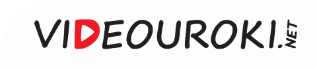 Национализм —
идеология и политика, которая ставит интересы нации на первое 
место, выше социальных, экономических и прочих.
Шовинизм —
проповедь национального превосходства с целью обоснования 
права на дискриминацию и угнетение других народов.
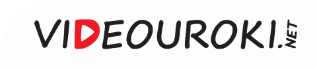 Прялка Махатмы Ганди, символ ненасильственной борьбы за независимость Индии
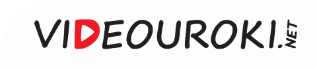 Геноцид племени тутси в Руанде, 1994 г.
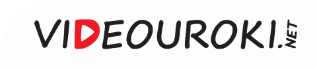 Тенденции развития межнациональных отношений
Интеграция
Дифференциация
Межгосударственные союзы
Самоизоляция страны
Деятельность ТНК
Протекционизм в экономике
Международные культурные центры
Национализм в политике и культуре
Взаимопроникновение культур, религий, ценностей
Религиозный фанатизм и экстремизм
Интеграция — объединение частей в целое; расширение сотрудничества стран и народов, углубление их взаимодействия.
Дифференциация — разделение, расчленение развивающегося целого на части, ступени, уровни; ограничение связей с другими странами.
целое; расширение сотрудничества стран и народов, углубление их взаимодействия.
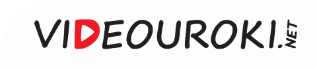 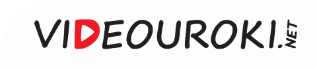 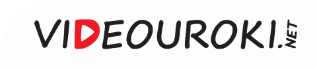 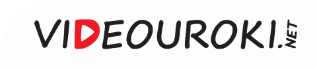 Межнациональный конфликт —
взаимные претензии народов, наций друг к другу, открытое 
их противостояние вплоть до вооружённых столкновений.
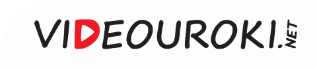 Причины межнациональных конфликтов
Исторические: проблемы прошлых взаимоотношений приводят к сохранению недоверия и вражды.
Культурно-языковые: недостаточные условия для развития языка и культуры этнических меньшинств.
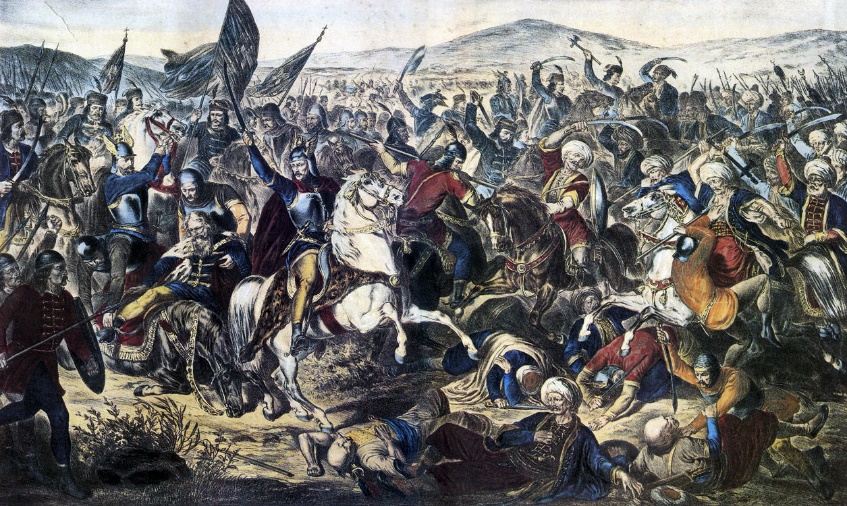 ?
Социально-экономические: неравенство в уровне жизни, различное представление в органах власти и т. п.
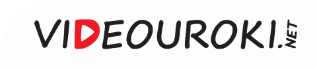 стабильные
(постоянные)
нестабильные
(периодические)
экономические
политические
культурные
иные
равноправные
неравноправные
Межнациональные отношения
сотрудничество
соперничество
между этносами 
внутри государства
между нациями-
государствами
ассимиляция
равноправие народов
Причины конфликтов
?
интеграция
дифференциация
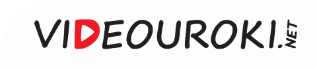